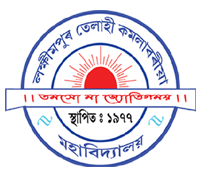 SEMINER                          DEPARTMENT OF MATHEMATICS                 TOPIC  : Solution  of  System  of  Simultaneous  Linear  equations
Presented by 
Manash Protim Borah
HOD, Dept. of Mathematics
Again ,
  
(v) + 7* (iv) =>     18z = 5 ………… (vi)
                      =>         z  = 0.2778 
 Putting this value in eqution (iv)  
 
We get,
 
(iv)  =>  y = 1.611 
  
Putting the value of y and z in equation (i) 
We get 
(i)=>   x = 1.9446
 
Hence the approximate solutions are
 
   X = 1.9446
 
   Y = 1.611
 
   Z = 0.2778
CONCLUSION
          
                 This method reduces the effort in finding the solutions by eliminating the need to explicitly write the variables at each step.
Thank you